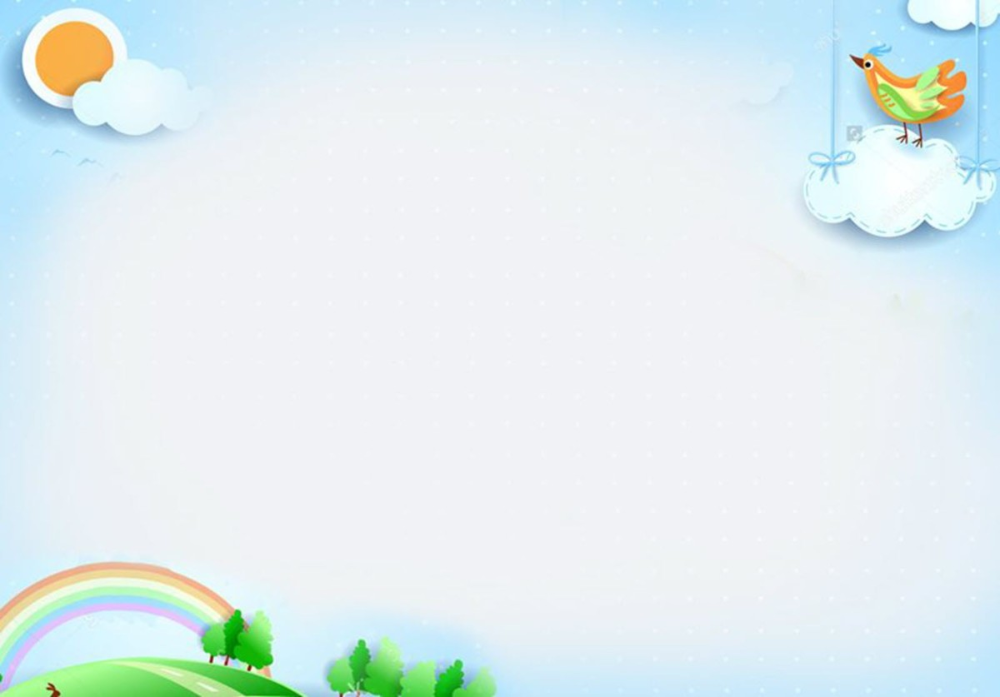 ỦY BAN NHÂN DÂN QUẬN LONG BIÊN
      TRƯỜNG MẦM NON THƯỢNG THANH
LĨNH VỰC PHÁT TRIỂN NGÔN NGỮ

            Đề tài : Truyện “ Nàng Tiên Mưa”
            Lớp : MGB 
            GV: Nguyễn Thị Thanh Giang

                 
              Năm học : 2022 - 2023
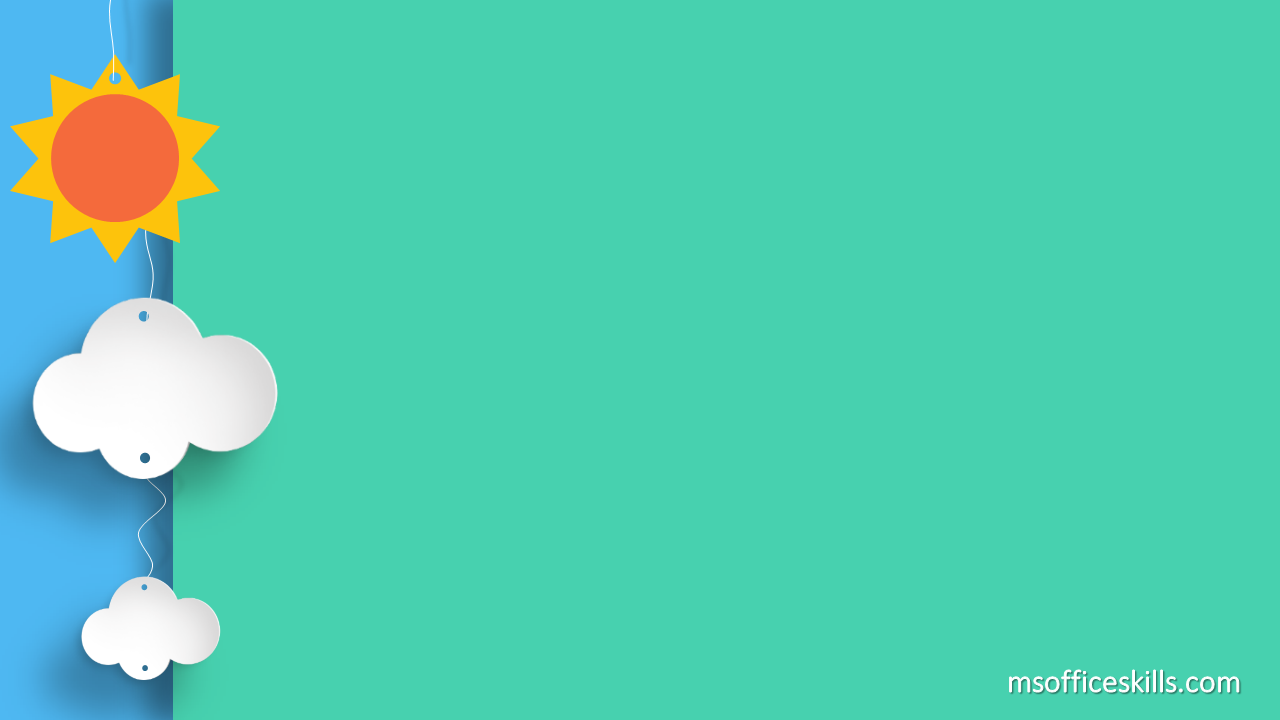 1.Ổn định tổ chức
Cô và trẻ hát bài hát “ Cho tôi đi làm mưa với”
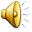